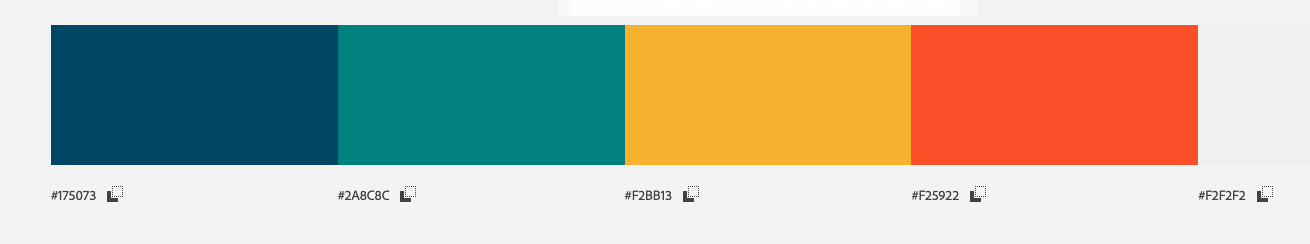 V клас
114. Обобщение. Аз се оценявам
Десетични дроби
В този час ще затвърдим:
02
Намиране на неизвестно число
03
01
Разчитане на таблици и интерпретиране на предоставените данни
Действията с десетични и обикновени дроби
04
Някои трикове 
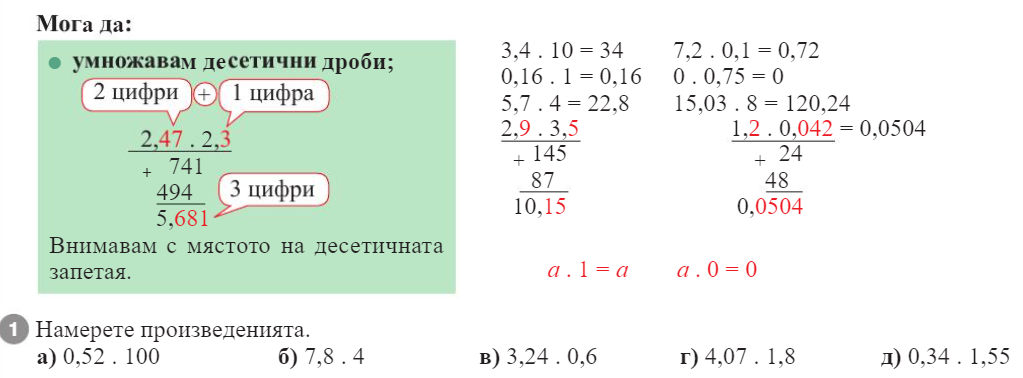 01
02
03
52
7,326
0,527
1,944
31,2
04
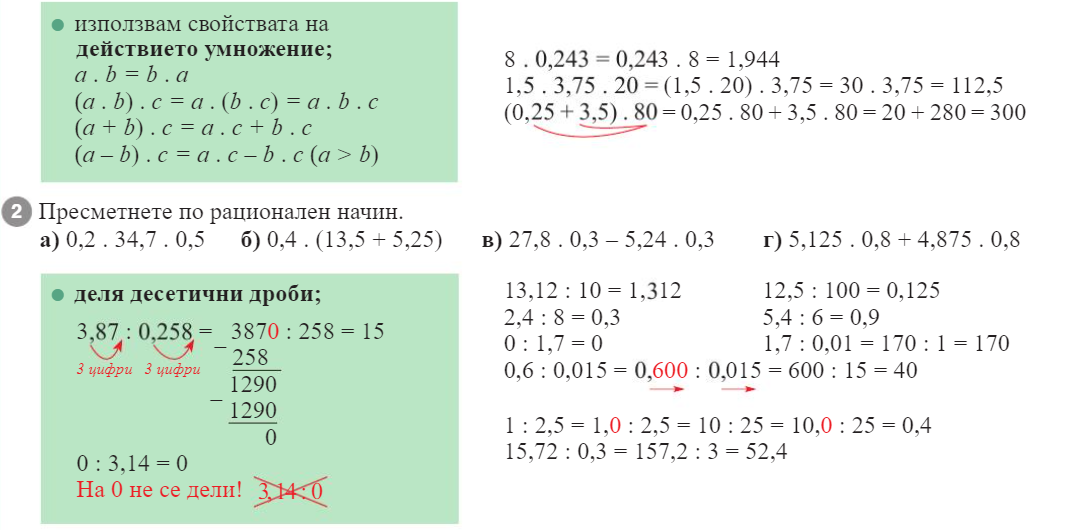 3,47
7,5
6,768
8
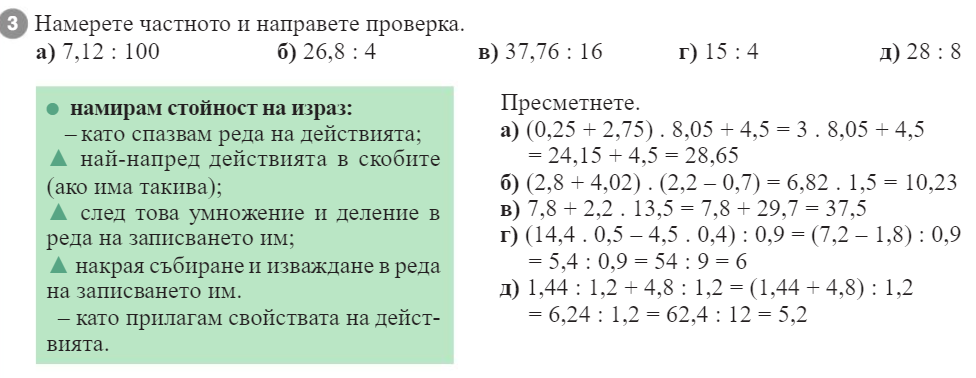 6,7
0,0712
3,75
3,5
2,36
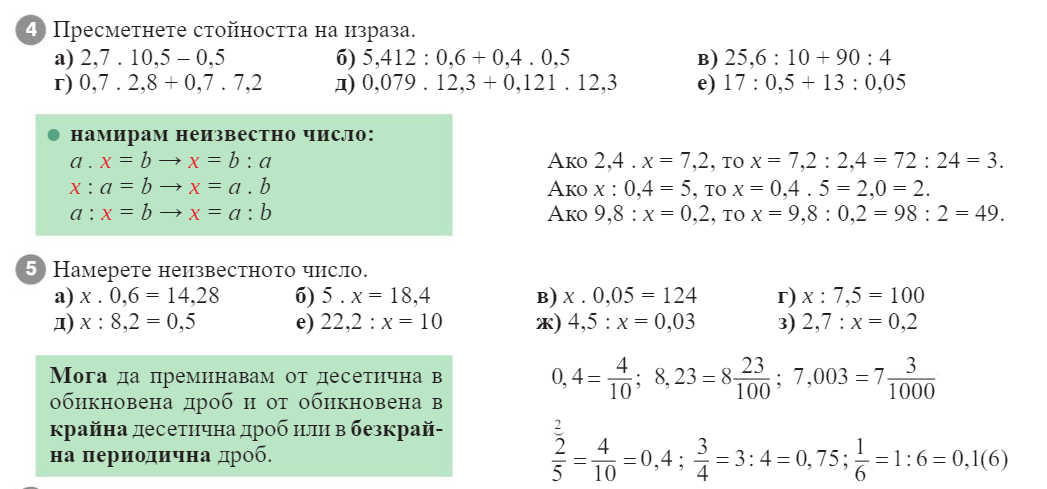 25,06
27,85
9,22
2,46
294
7
2480
750
23,8
3,68
13,5
2,22
4,1
150
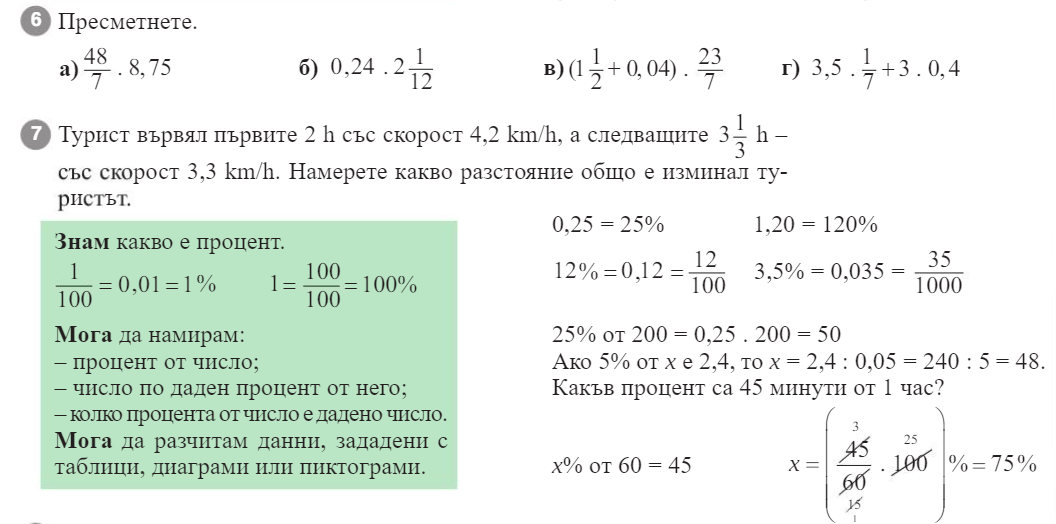 60
0,5
5,06
1,7
S = 19,4 km
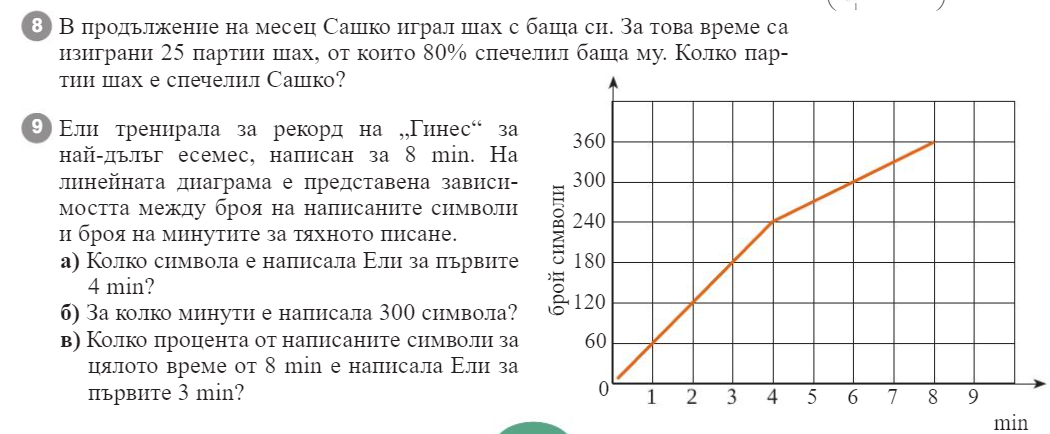 25 - 20 = 5 сп. Сашко
240
6 min
50 %
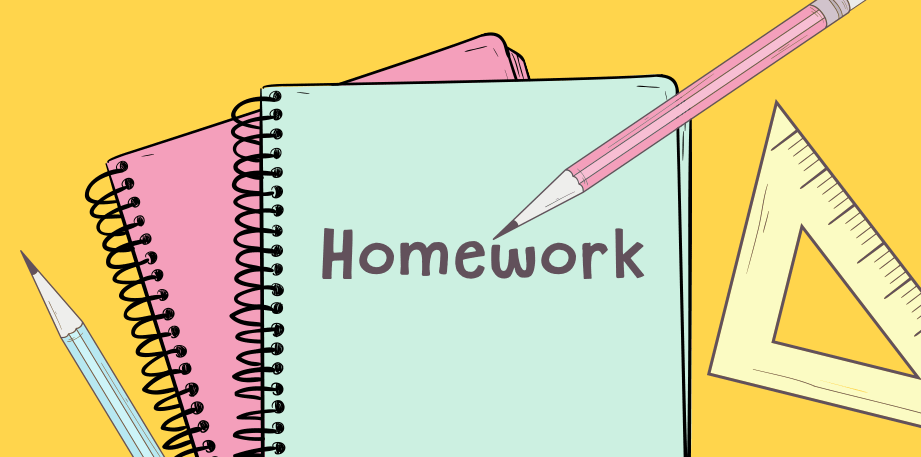 1
2
3
Домашна работа 
Учебник стр. 66 – Аз се оценявам
4